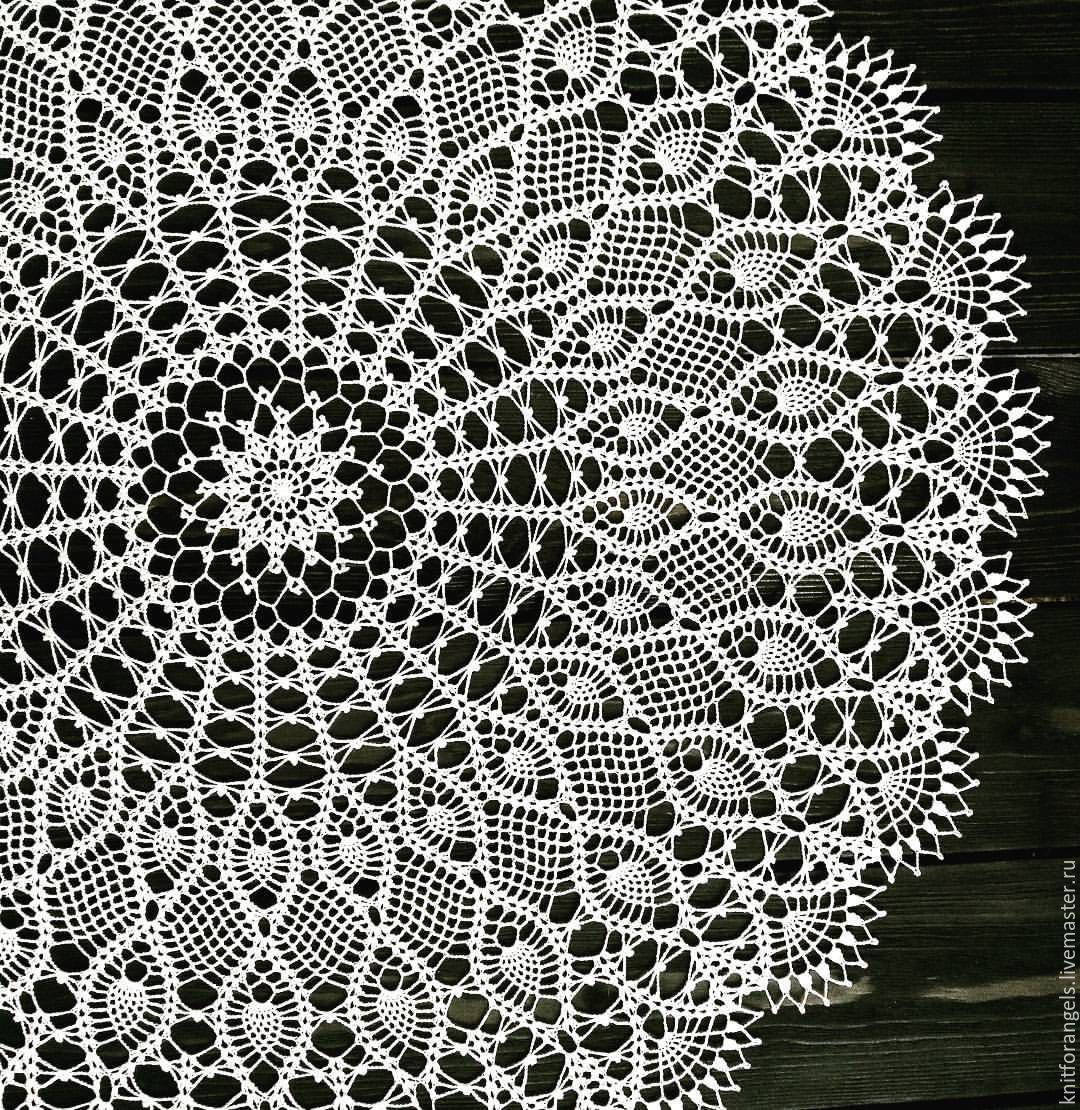 Добрый день!
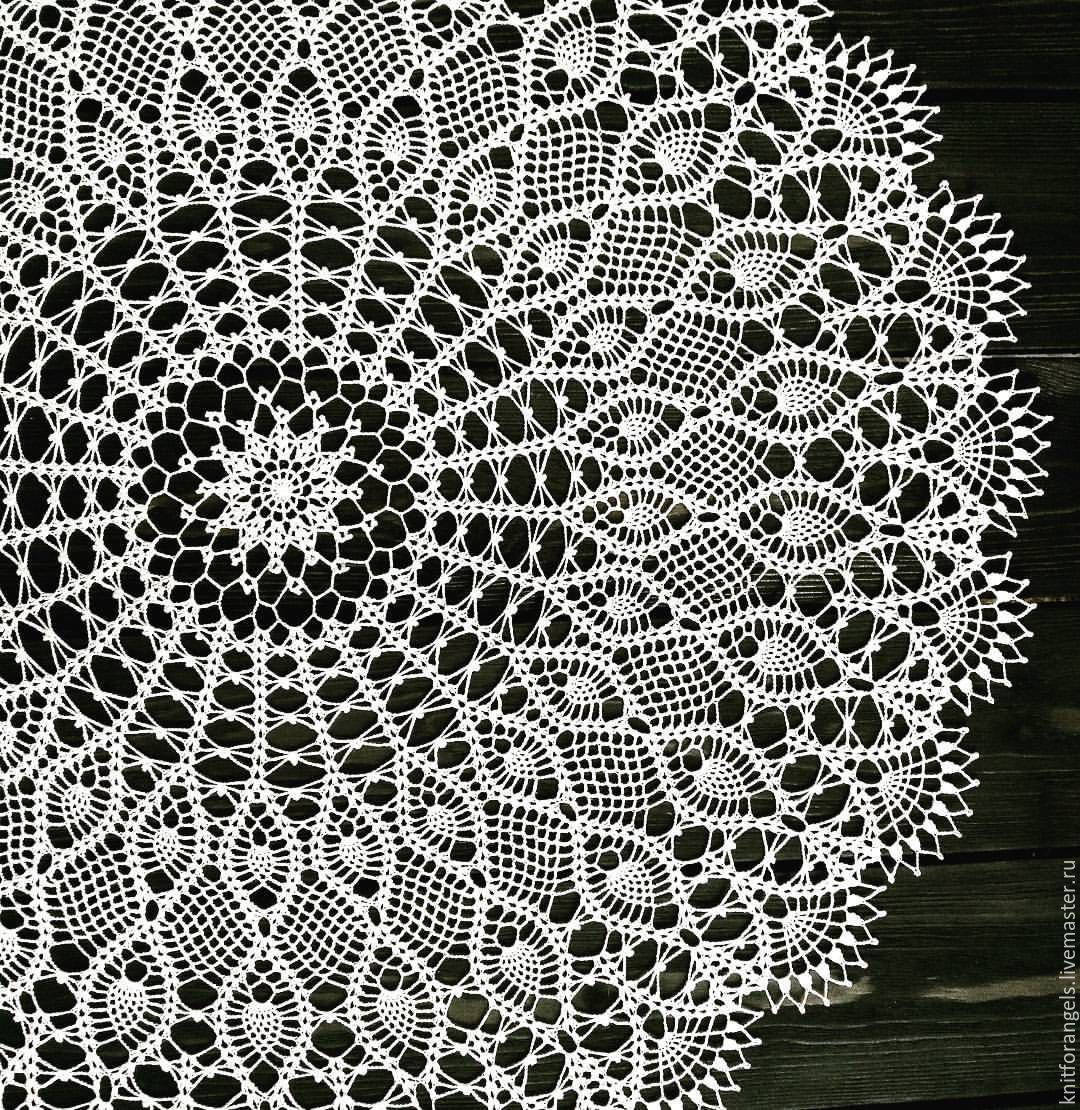 Тема четверти:
«Искусство в нашем доме»
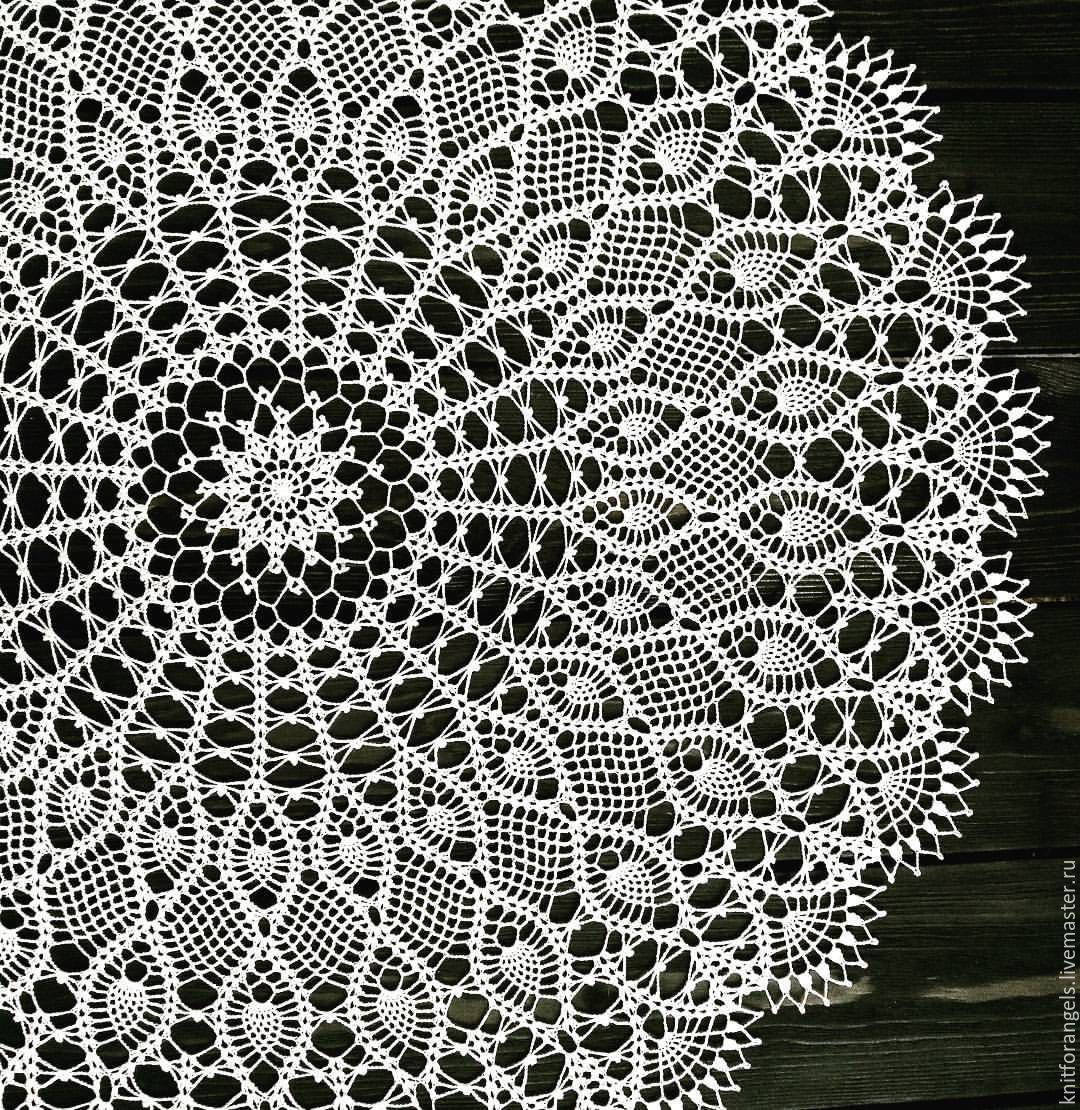 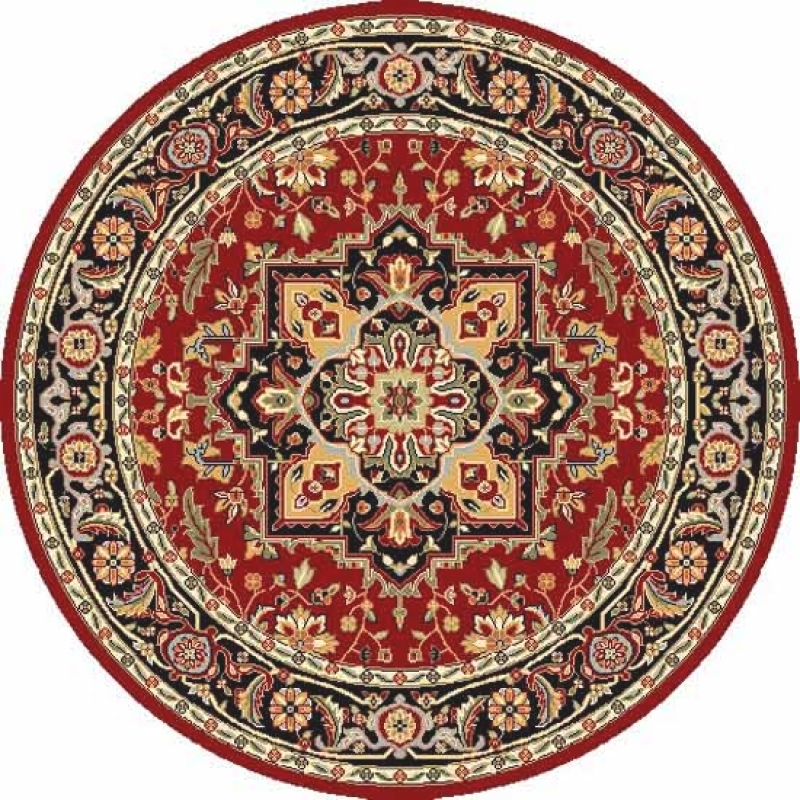 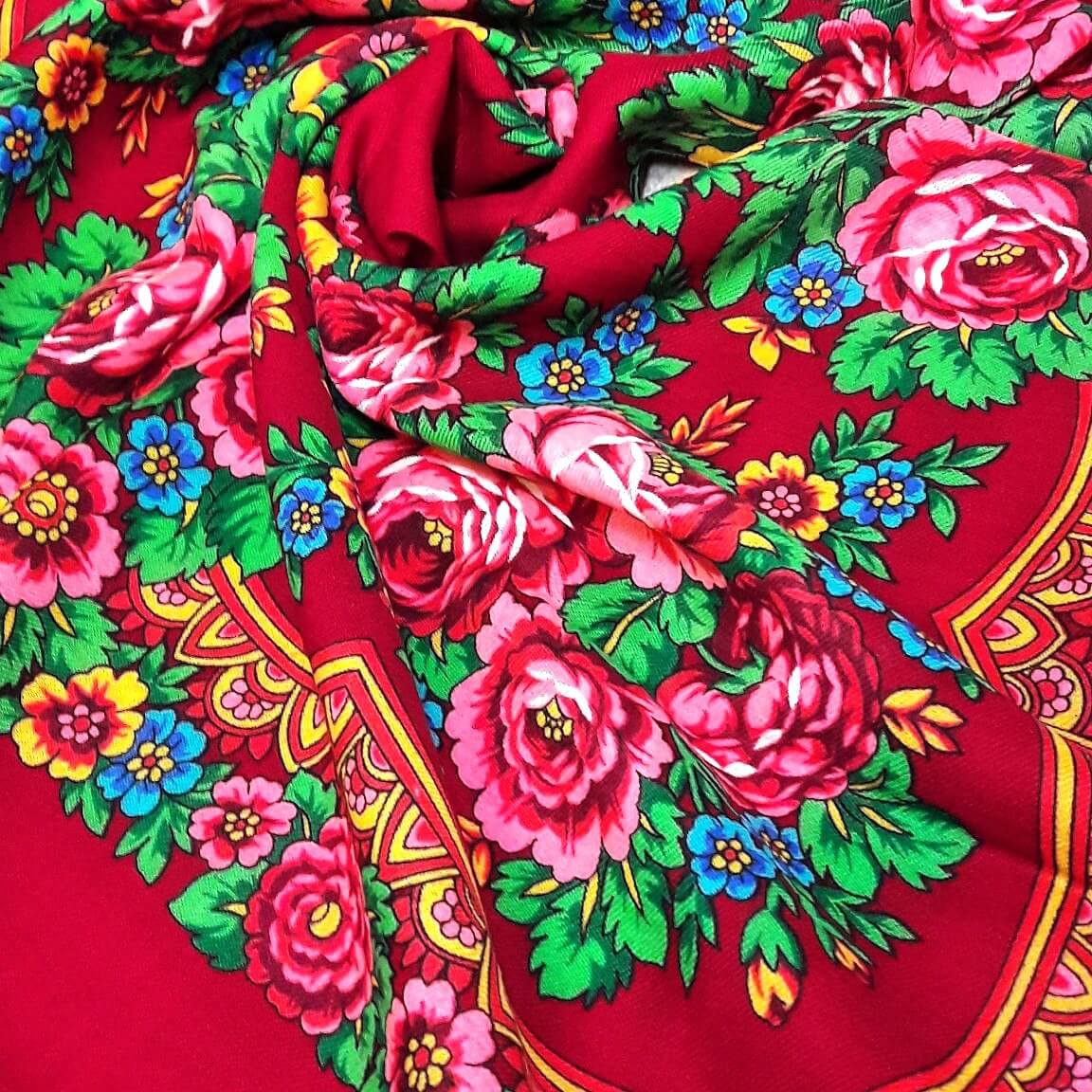 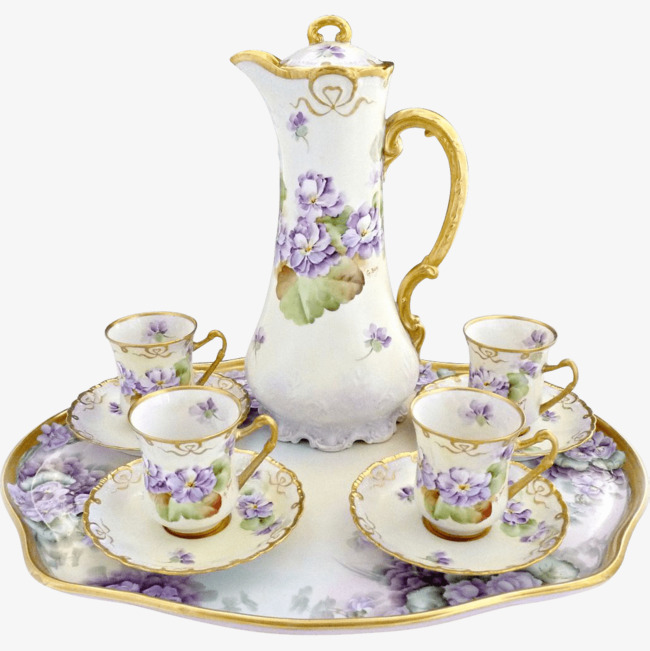 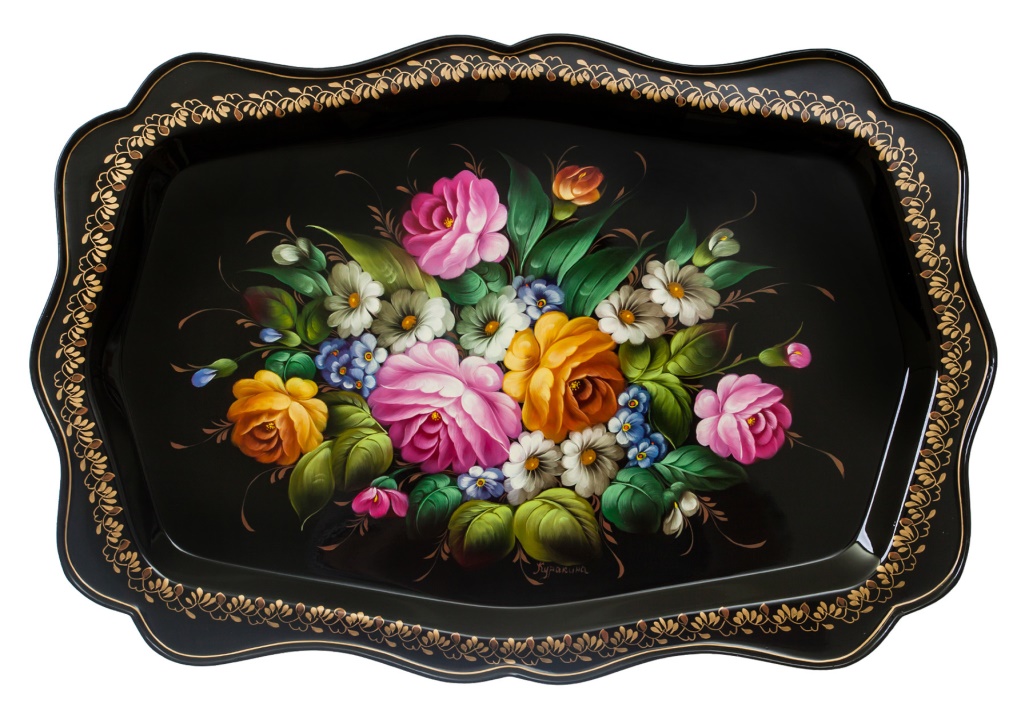 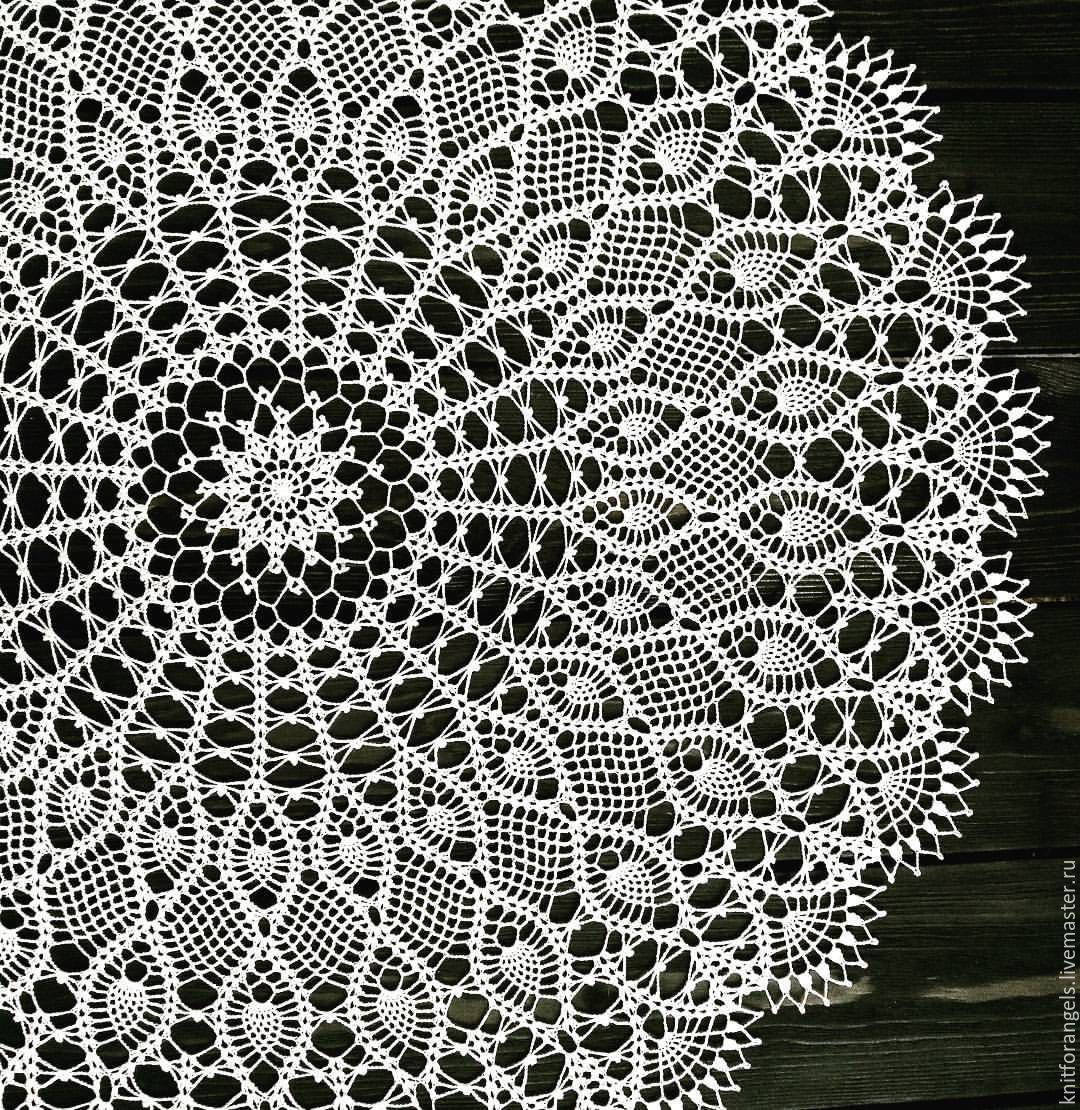 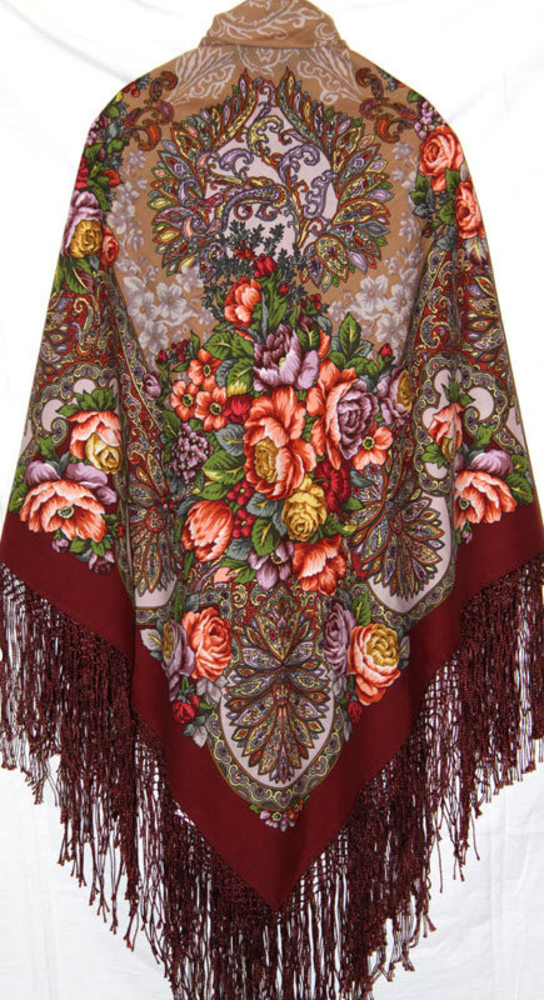 План рассказа:

1.Где появился?

2.Какой орнамент украшает?

3.Какие цветы присутствуют?

4.Какой фон у платка?
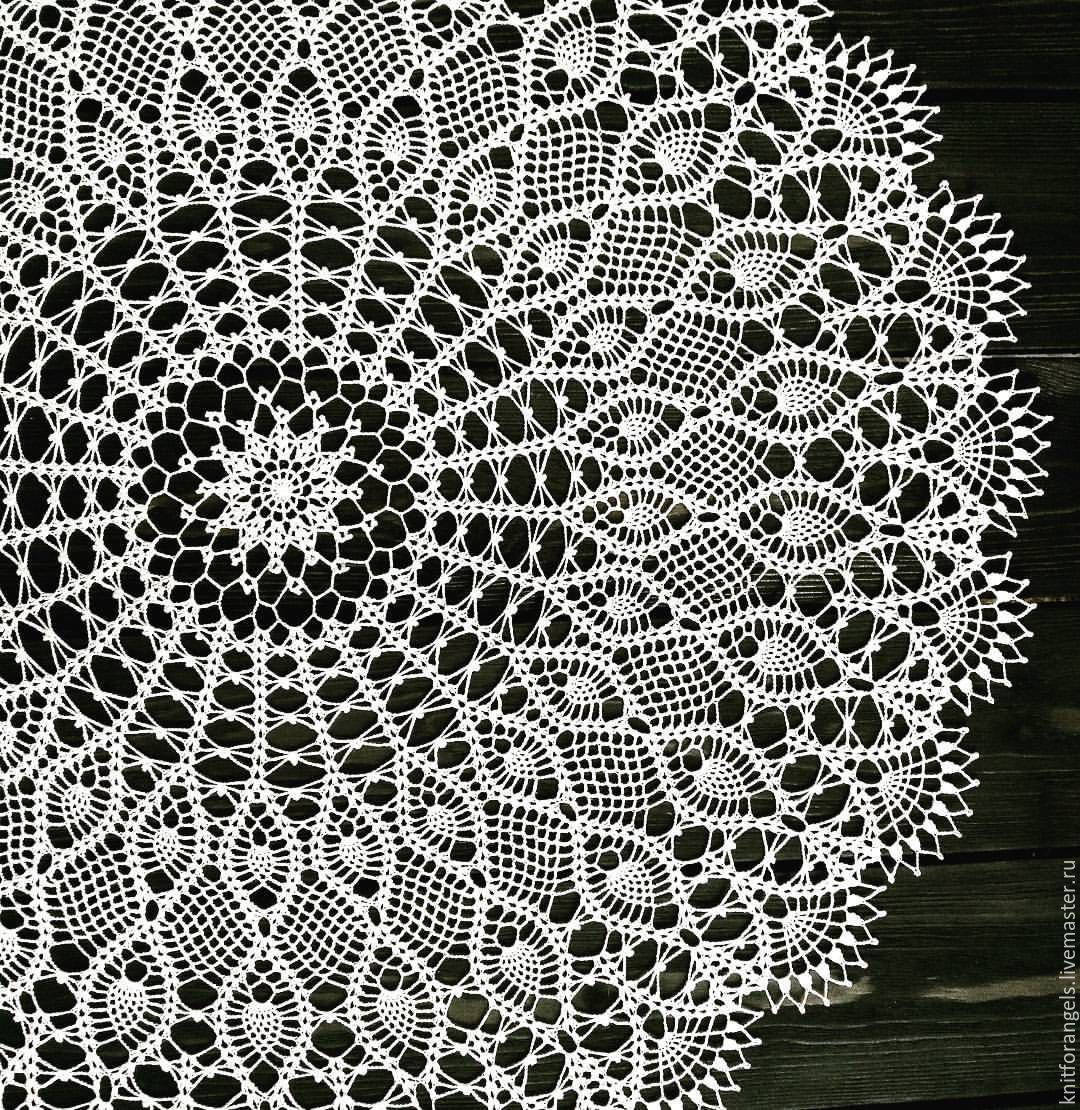 Тема:
«Старинная ажурная салфетка»
Познакомимся:
С происхождением ажурной салфетки
Ажурную салфетку
Выполним:
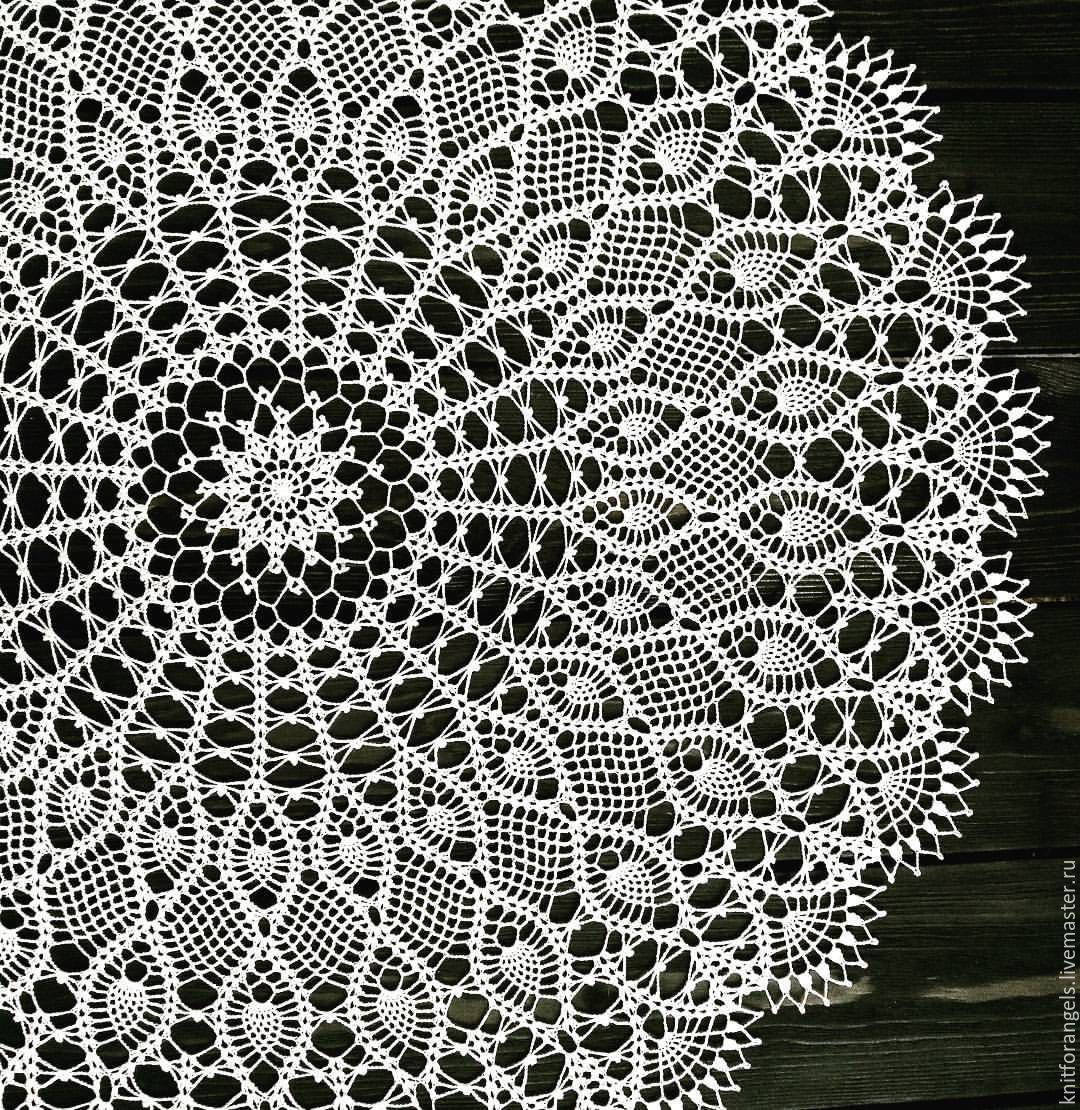 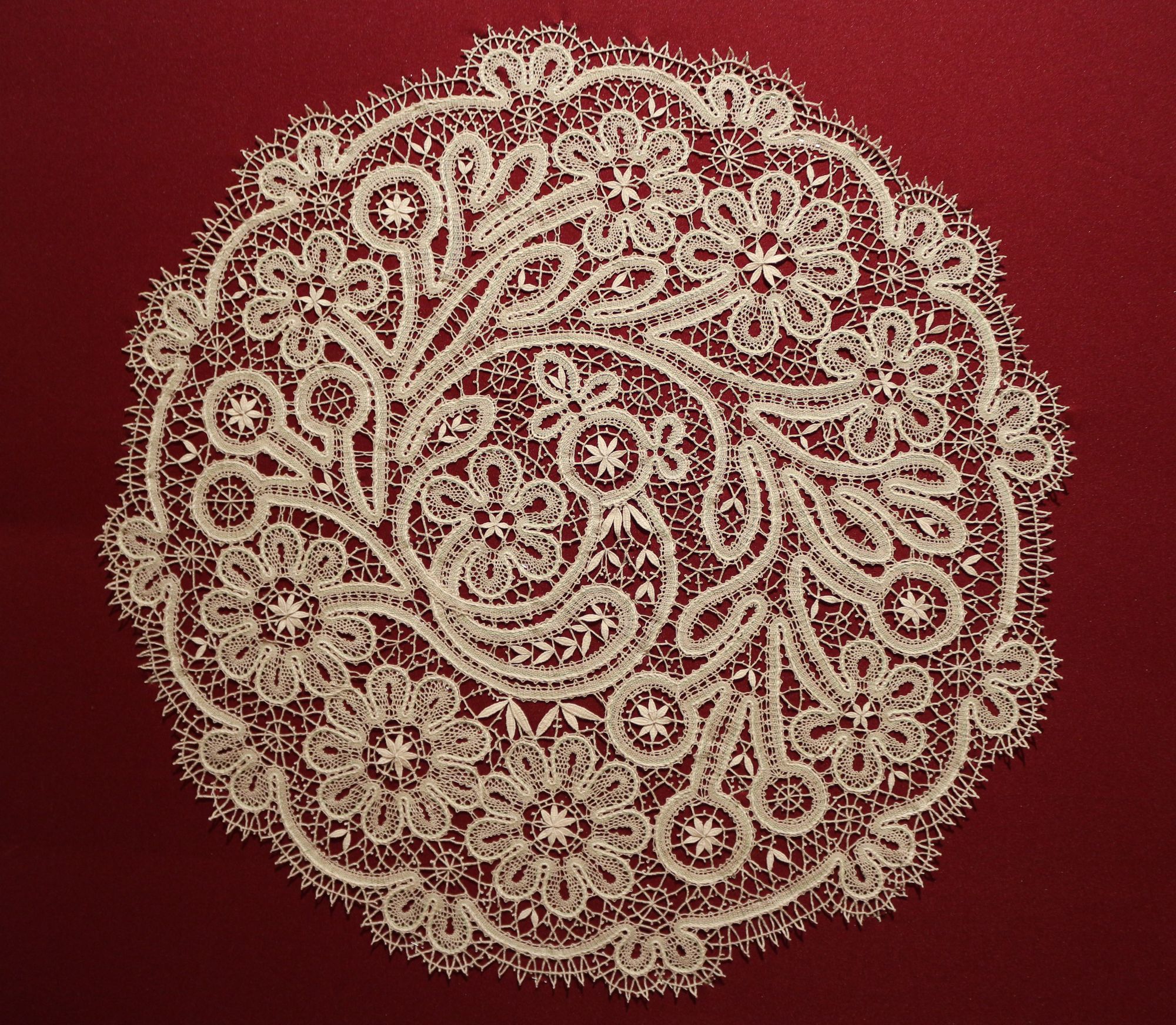 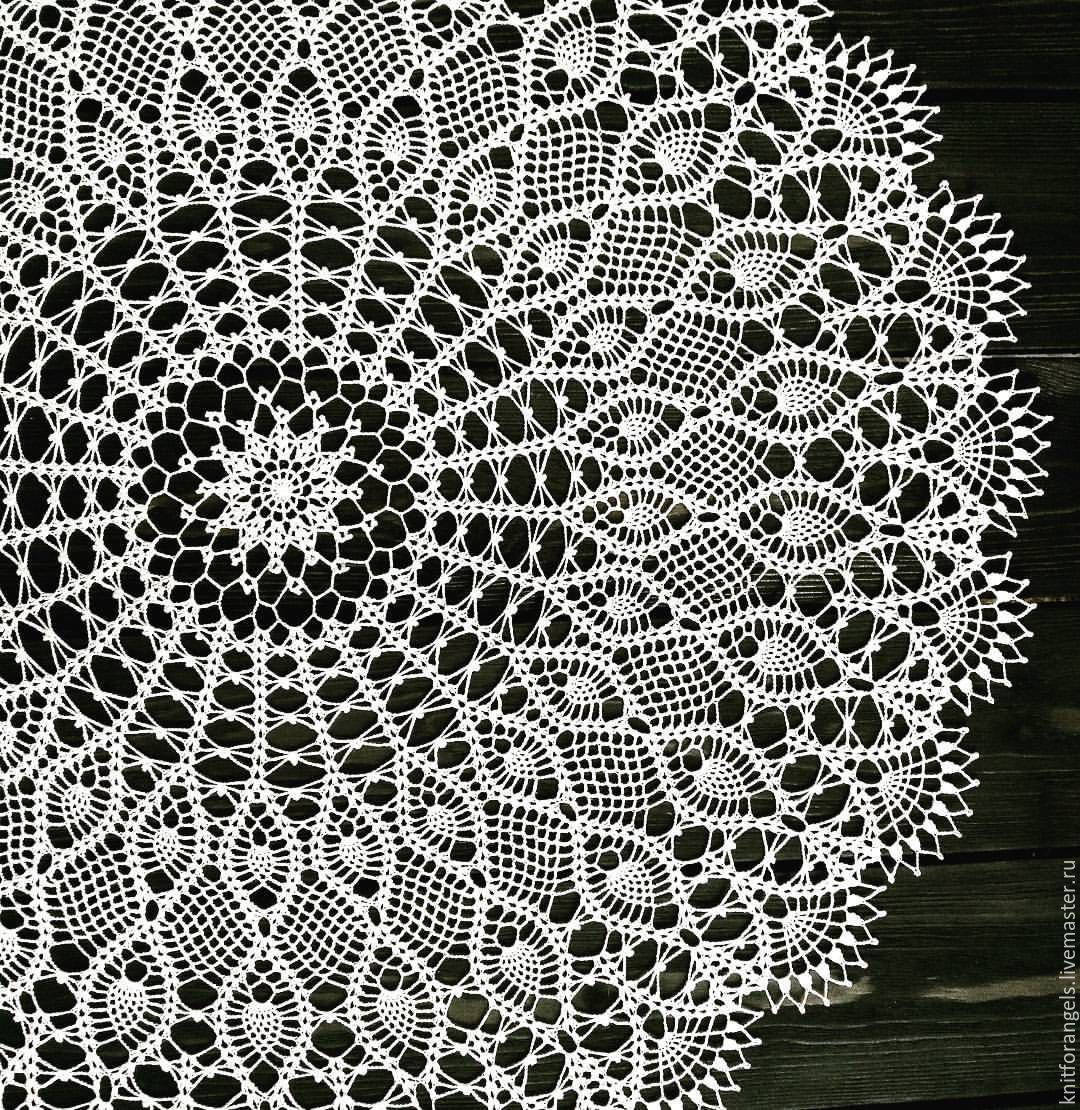 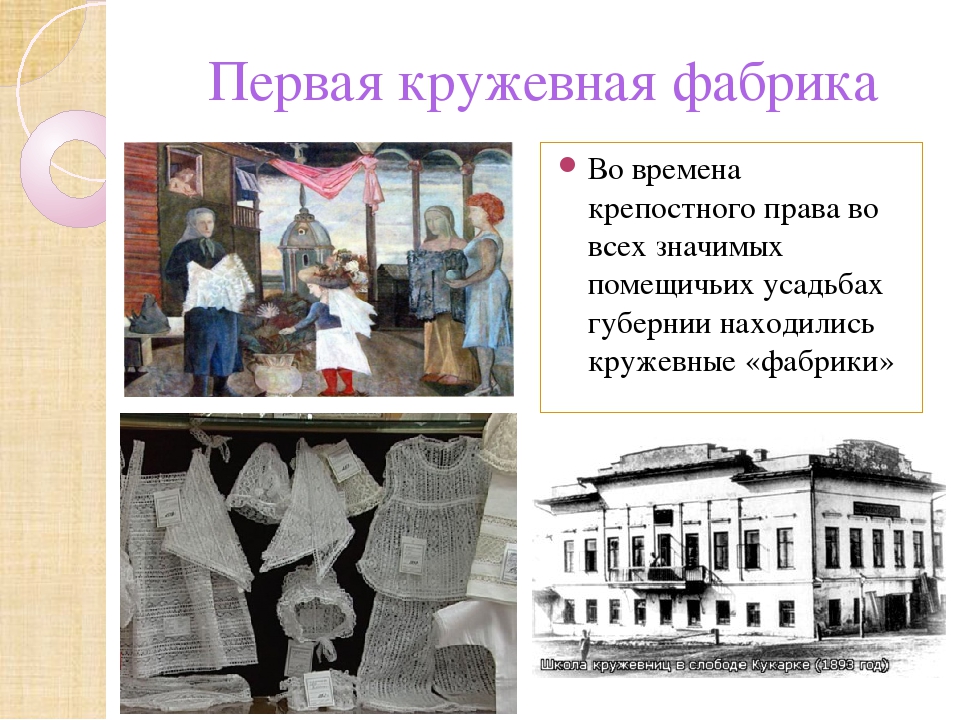 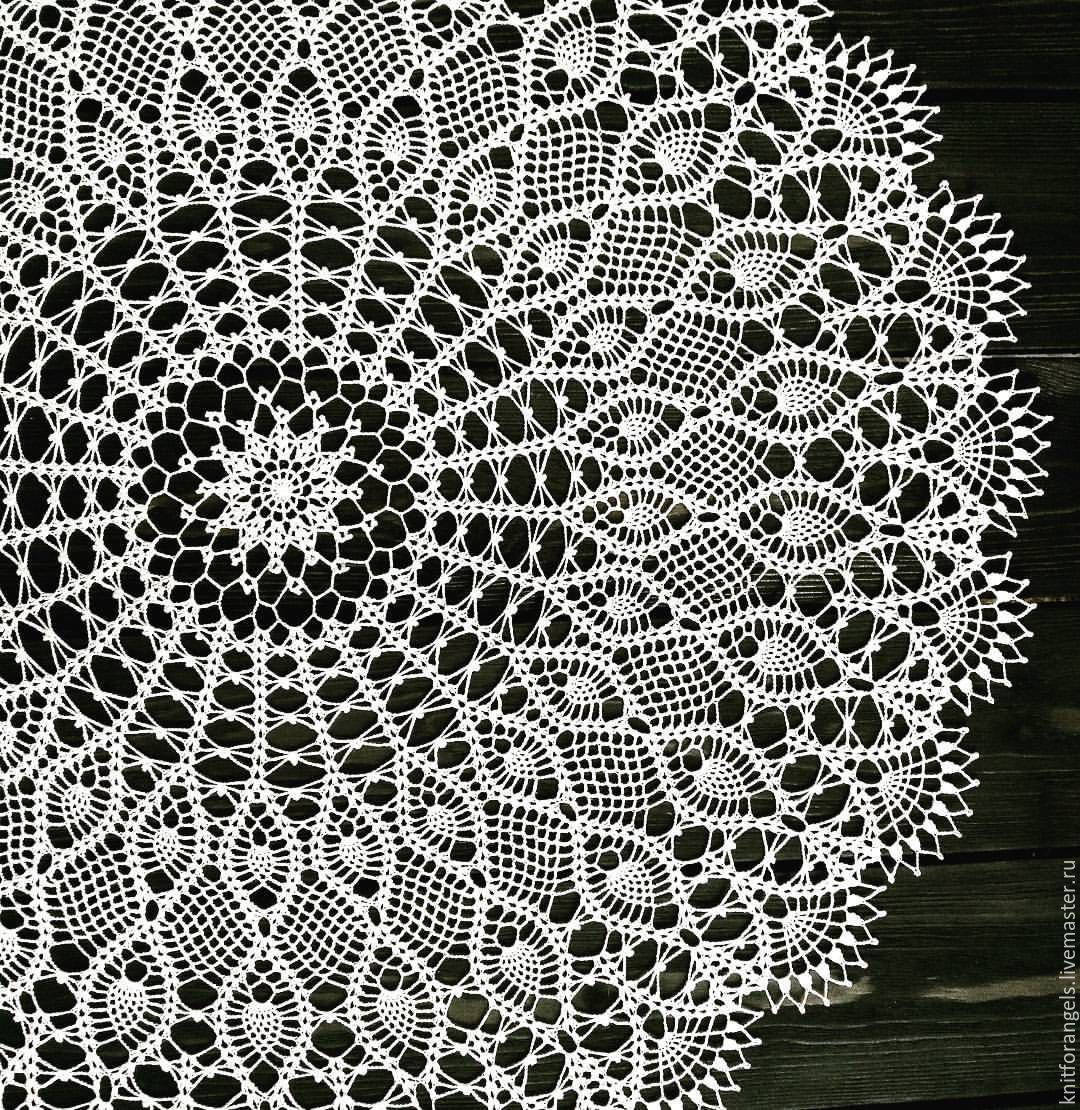 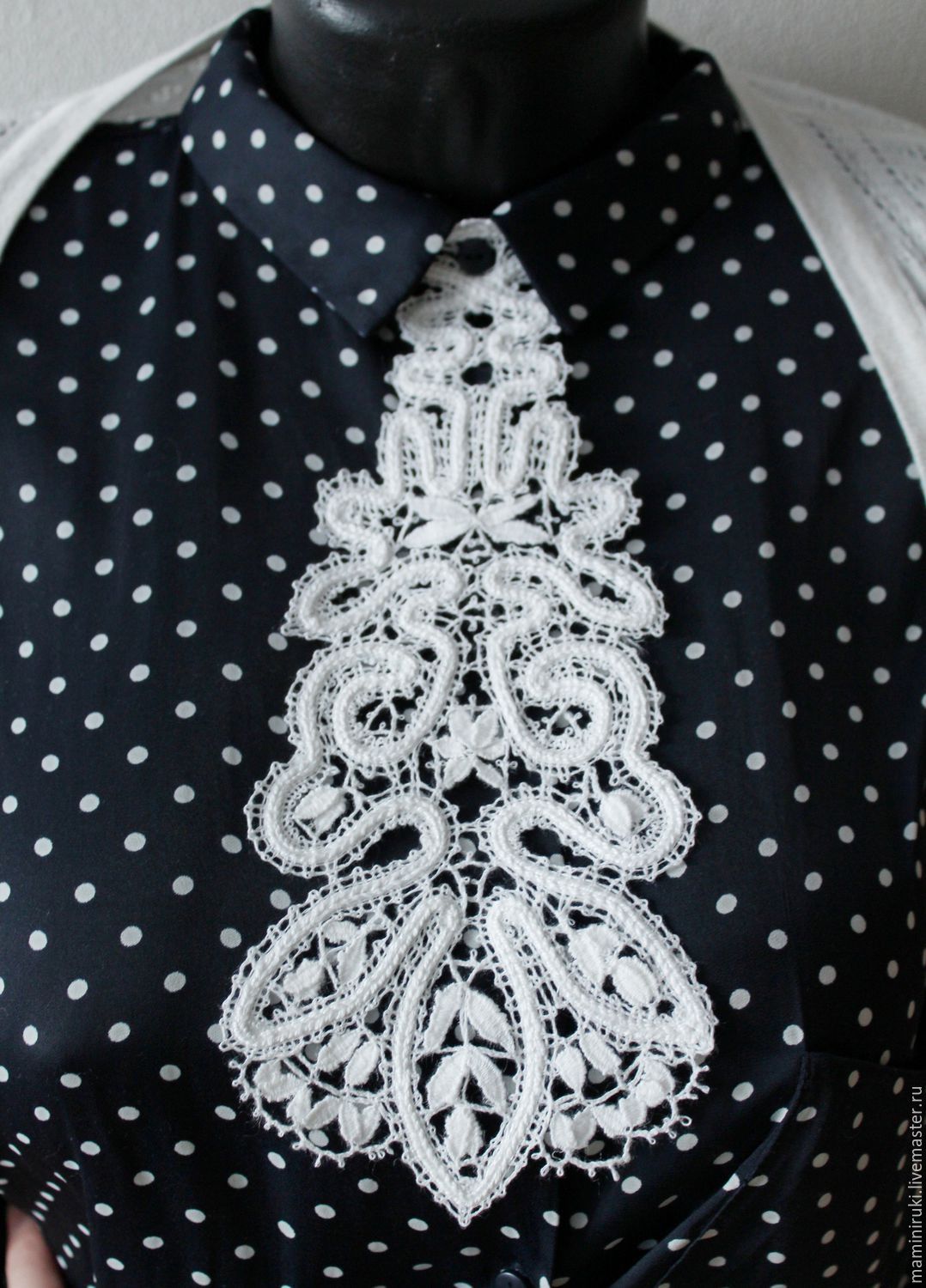 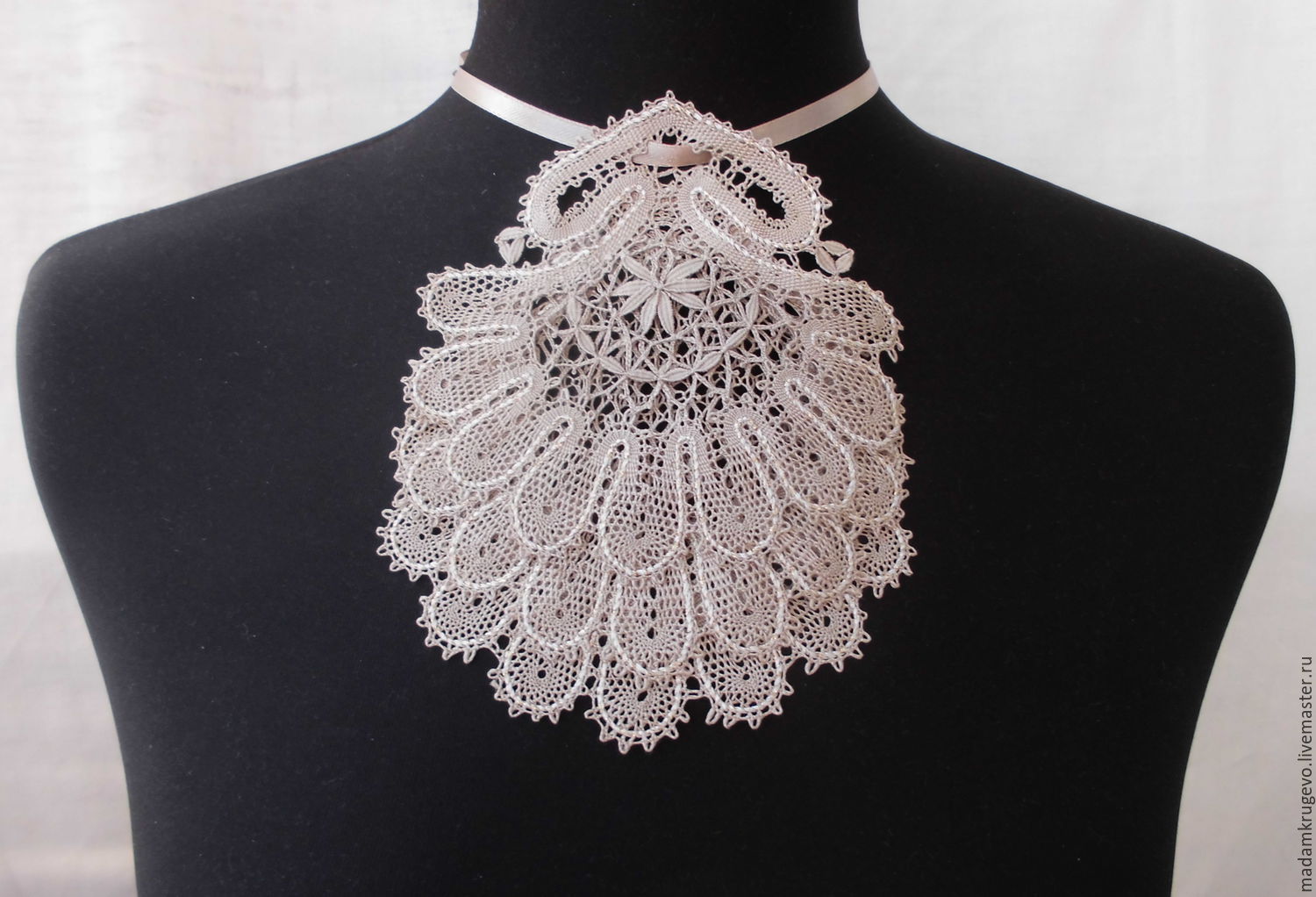 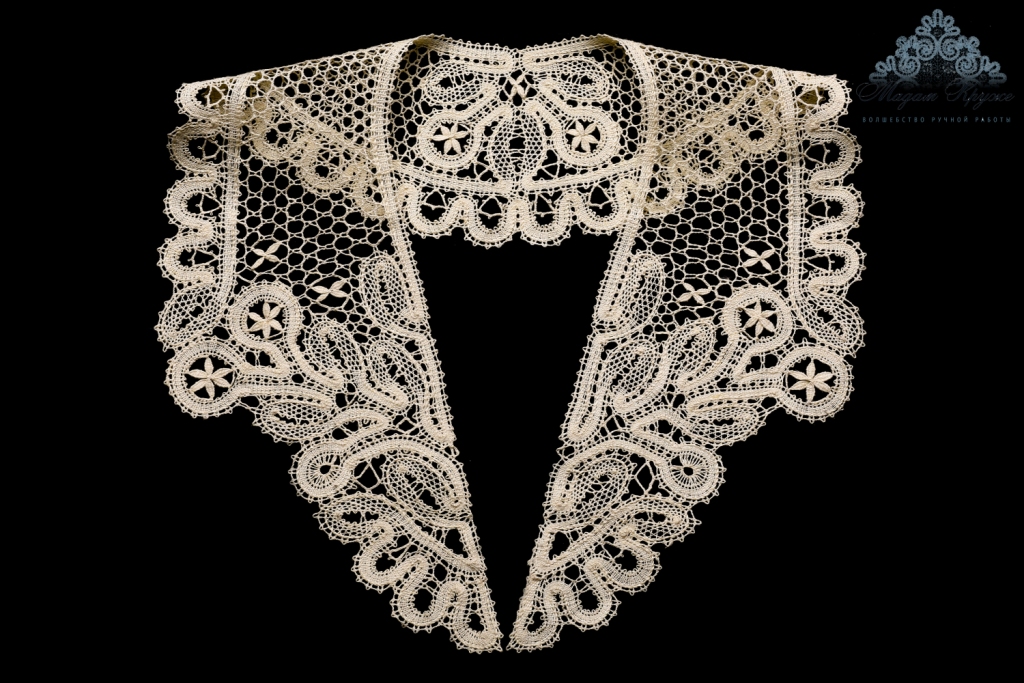 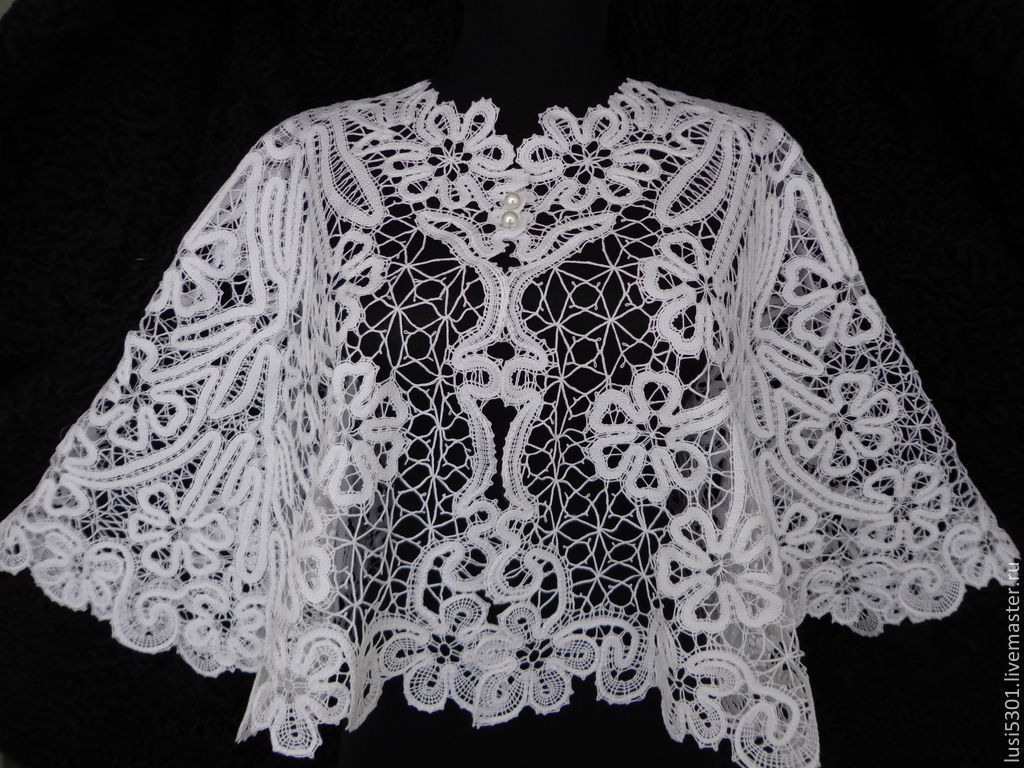 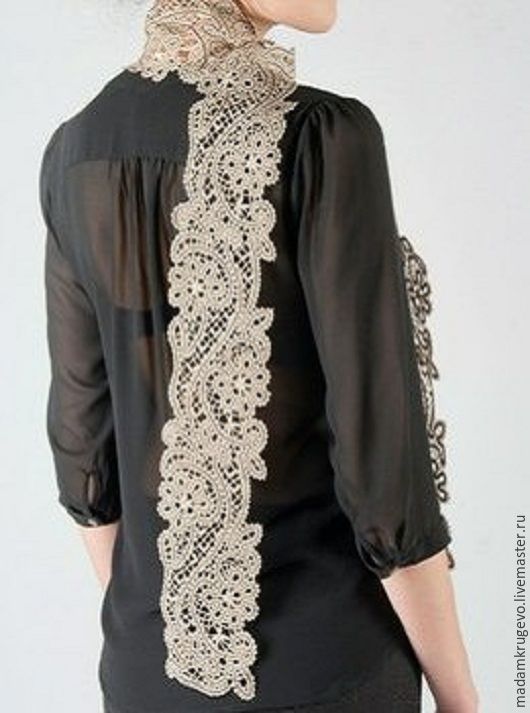 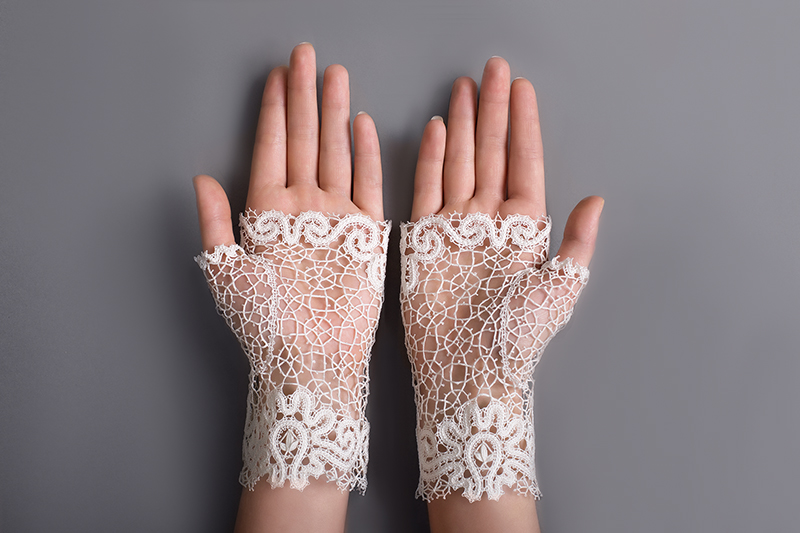 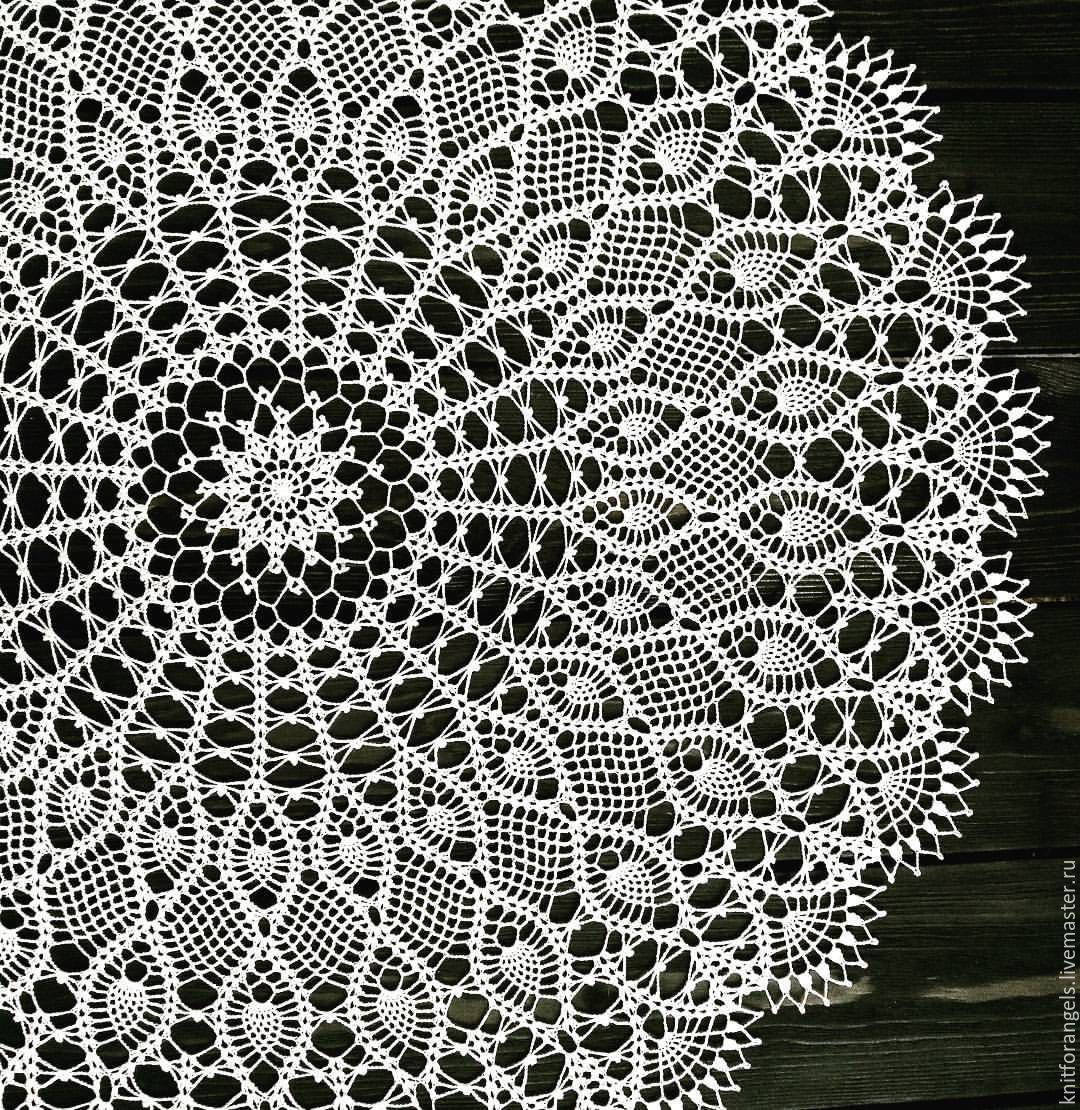 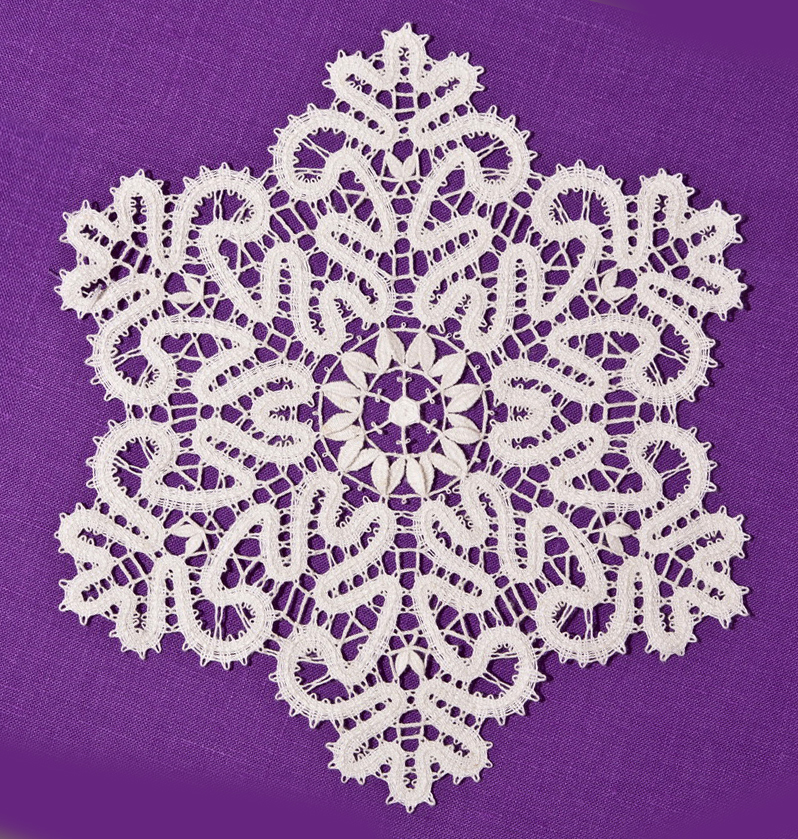 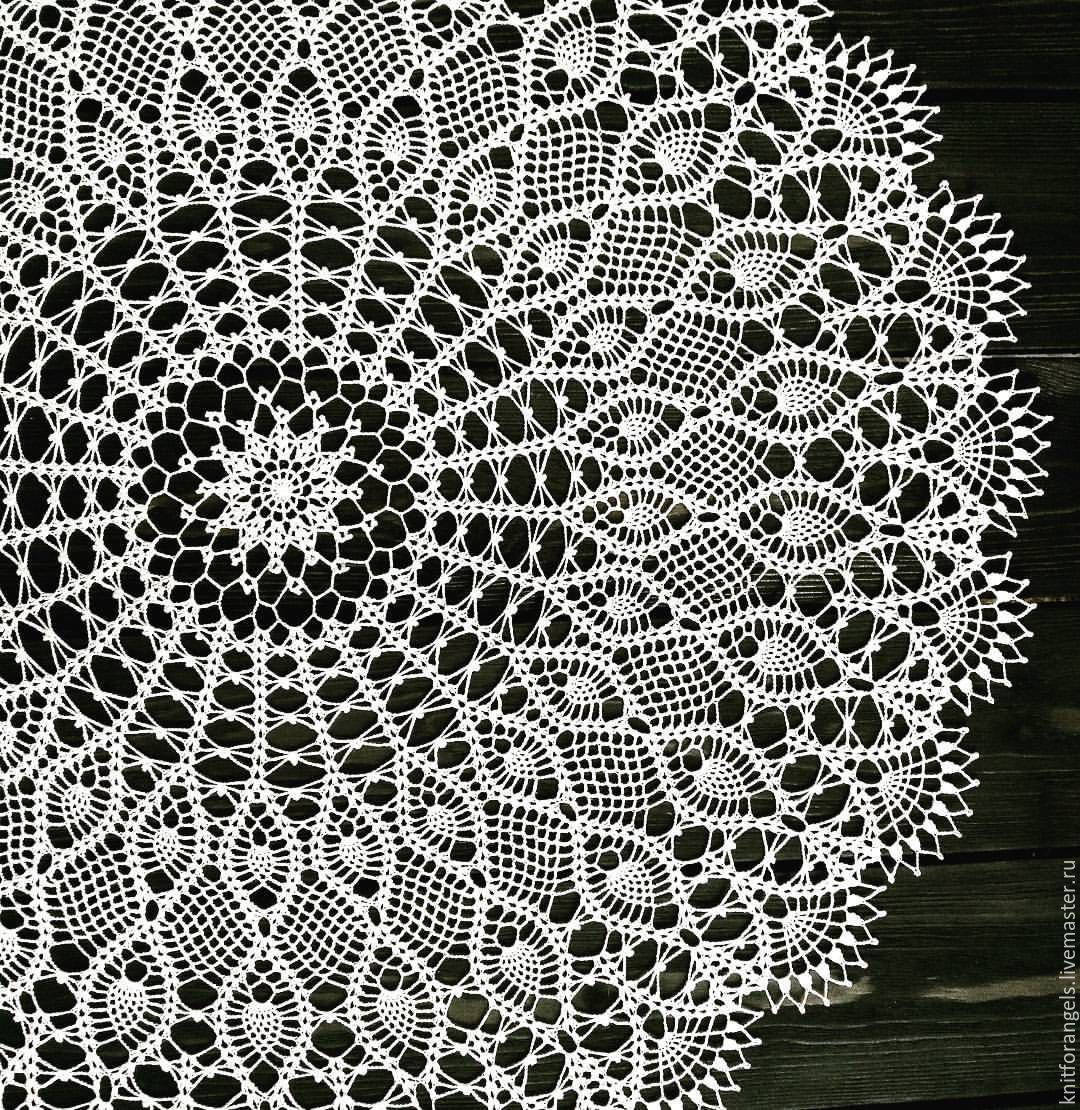 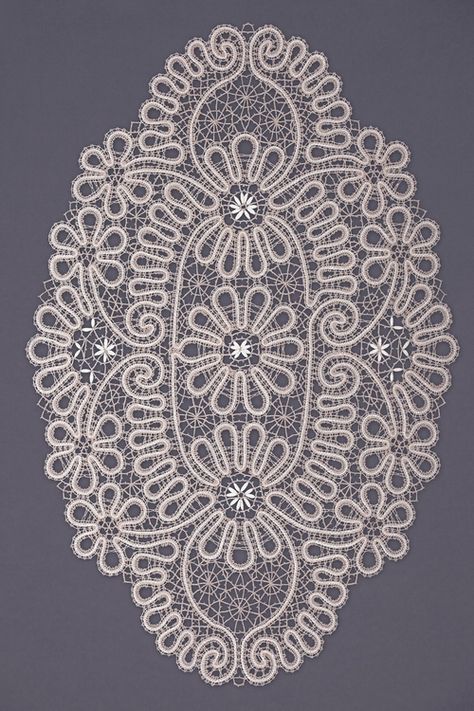 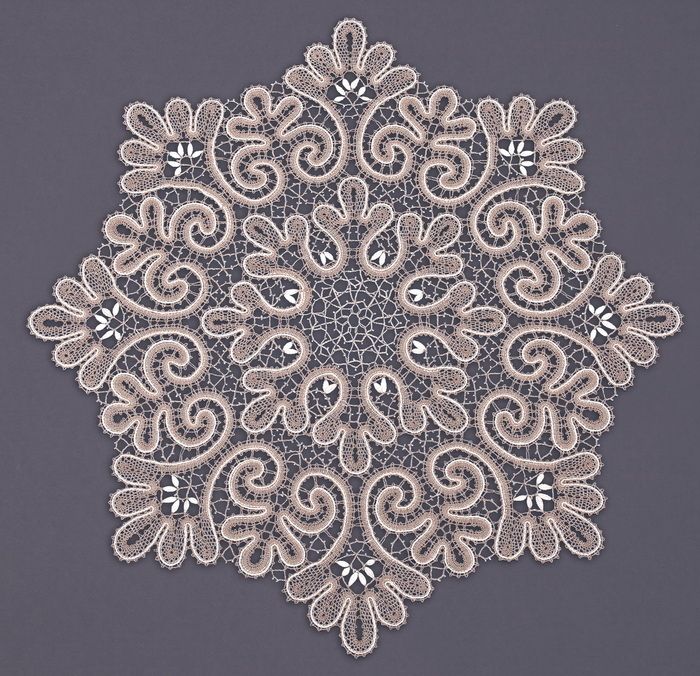 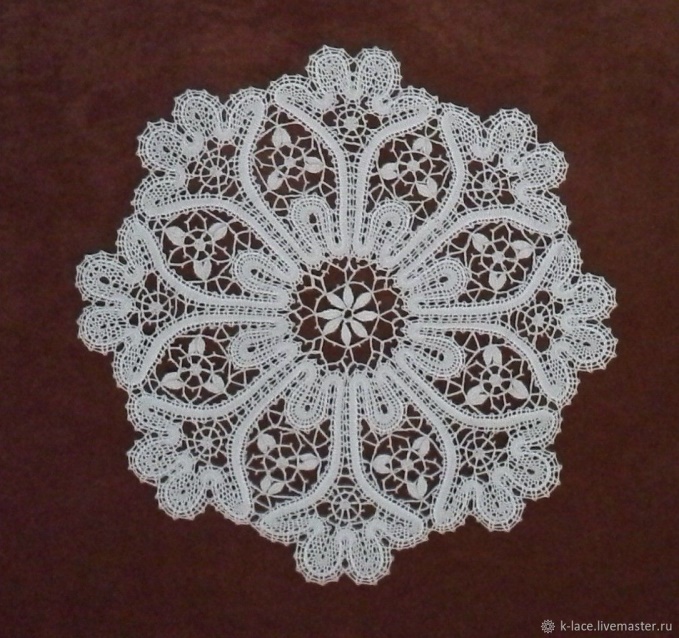 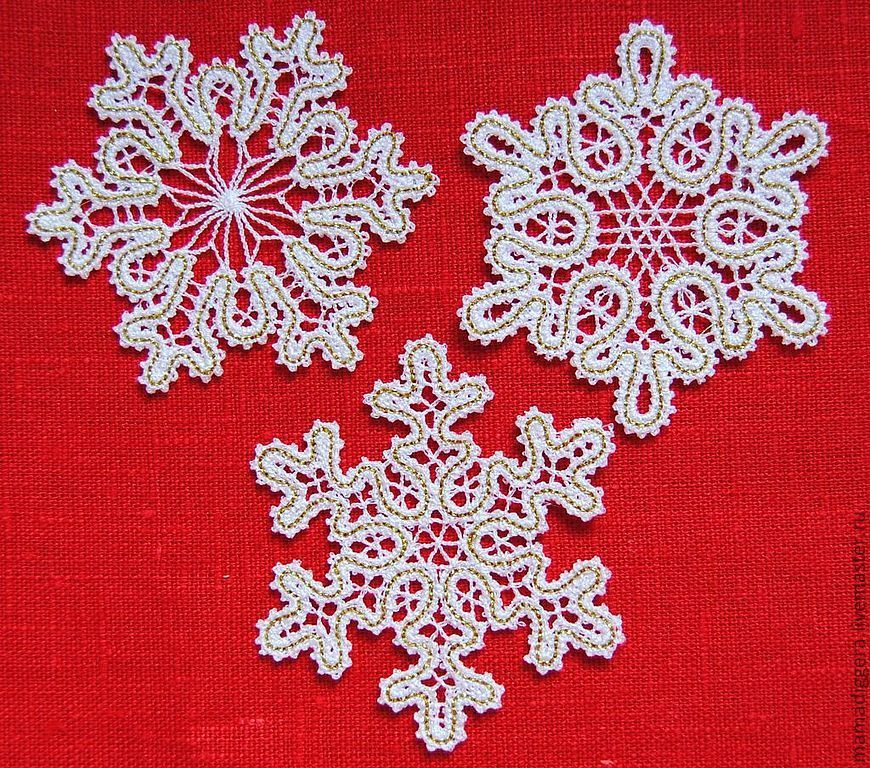 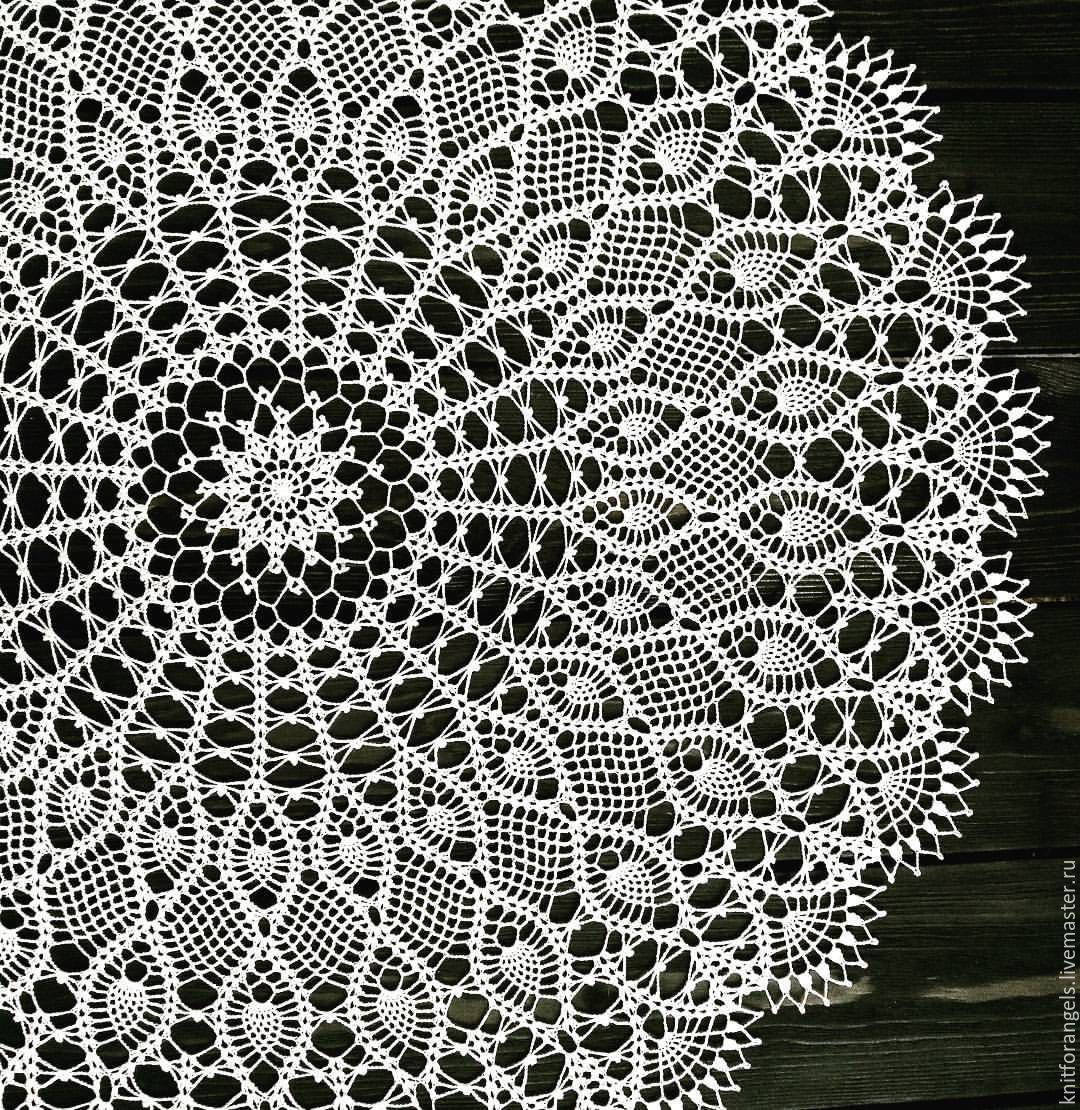 Вилюшки
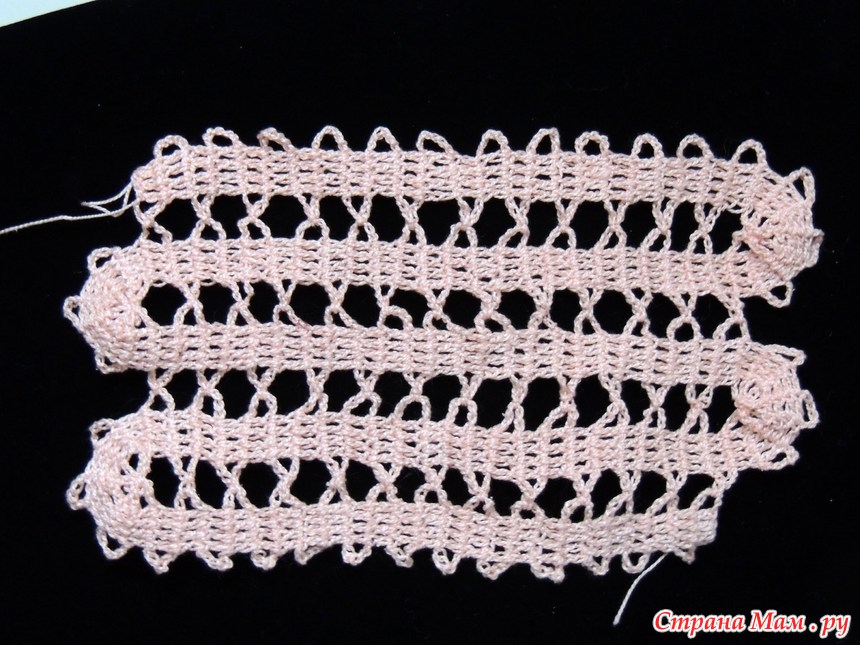 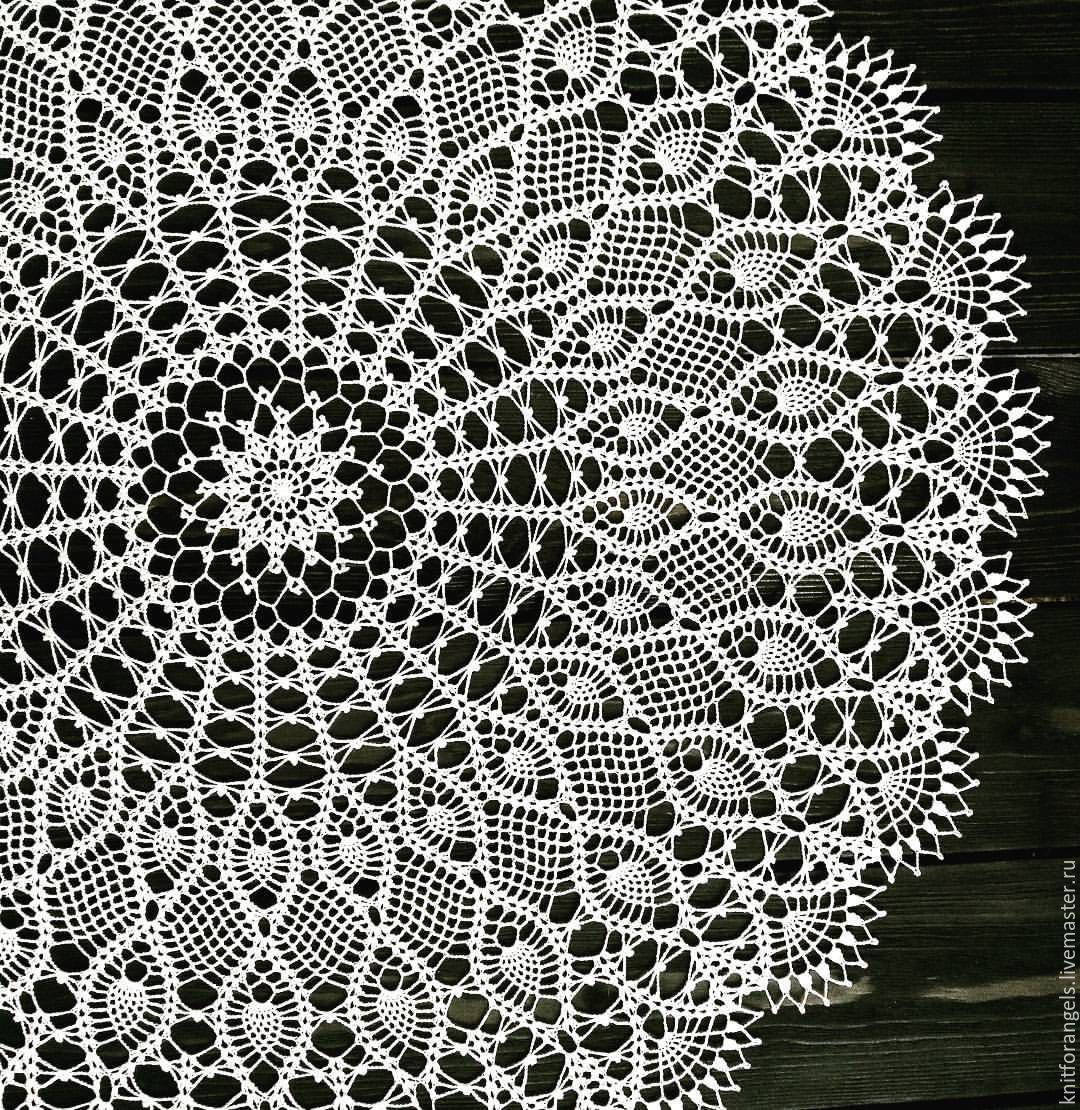 Вопросы:
Что такое ажурная салфетка?
Почему Вологодское объединение называется «Снежинка»?
Что такое вилюшки и где они используются?

Какая тема изучалась на уроке?
Какую цель мы ставили перед собой?
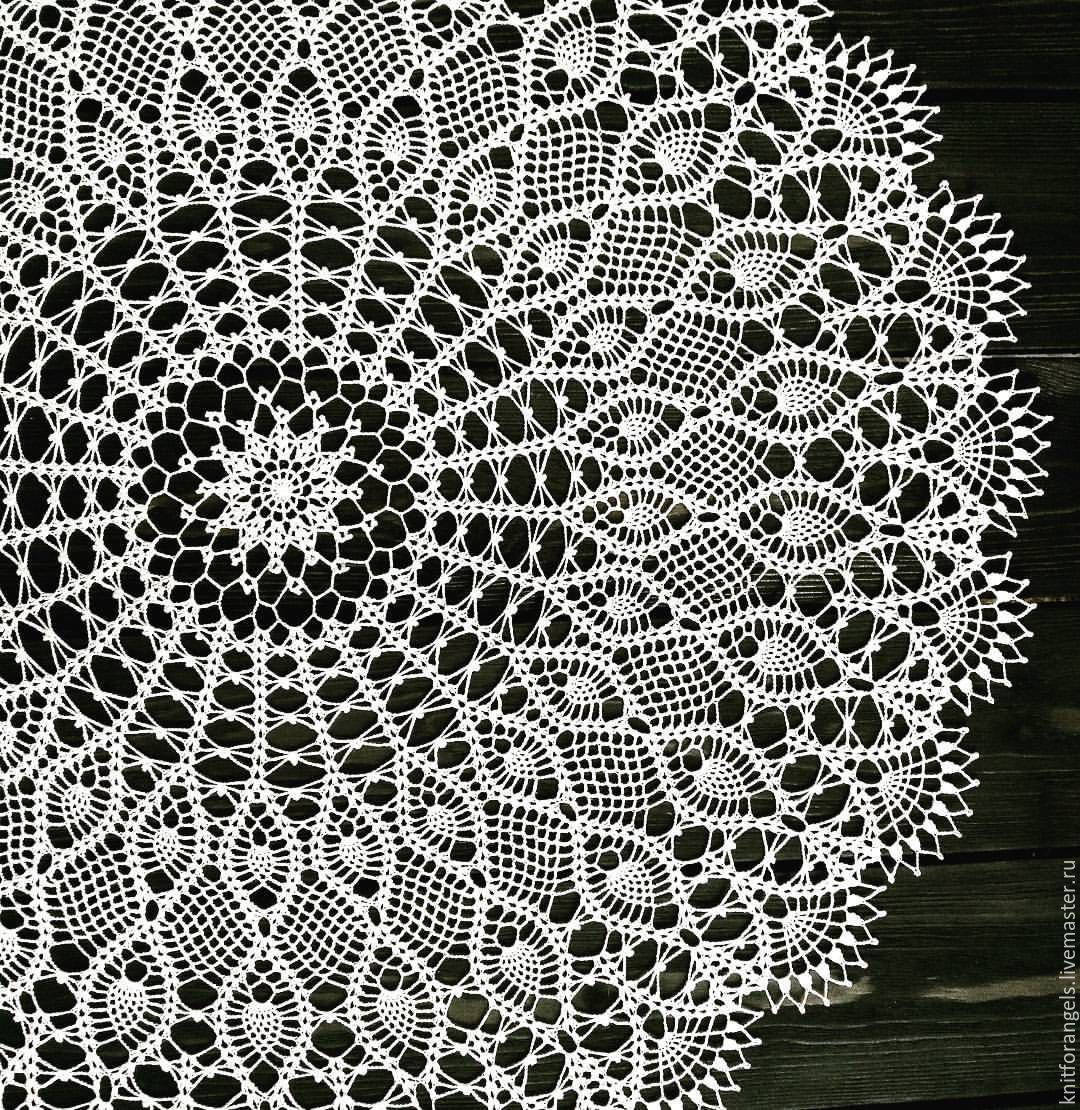 Спасибо за внимание! До новых встреч!